Северо-Осетинский государственный университет имени К. Л. Хетагурова
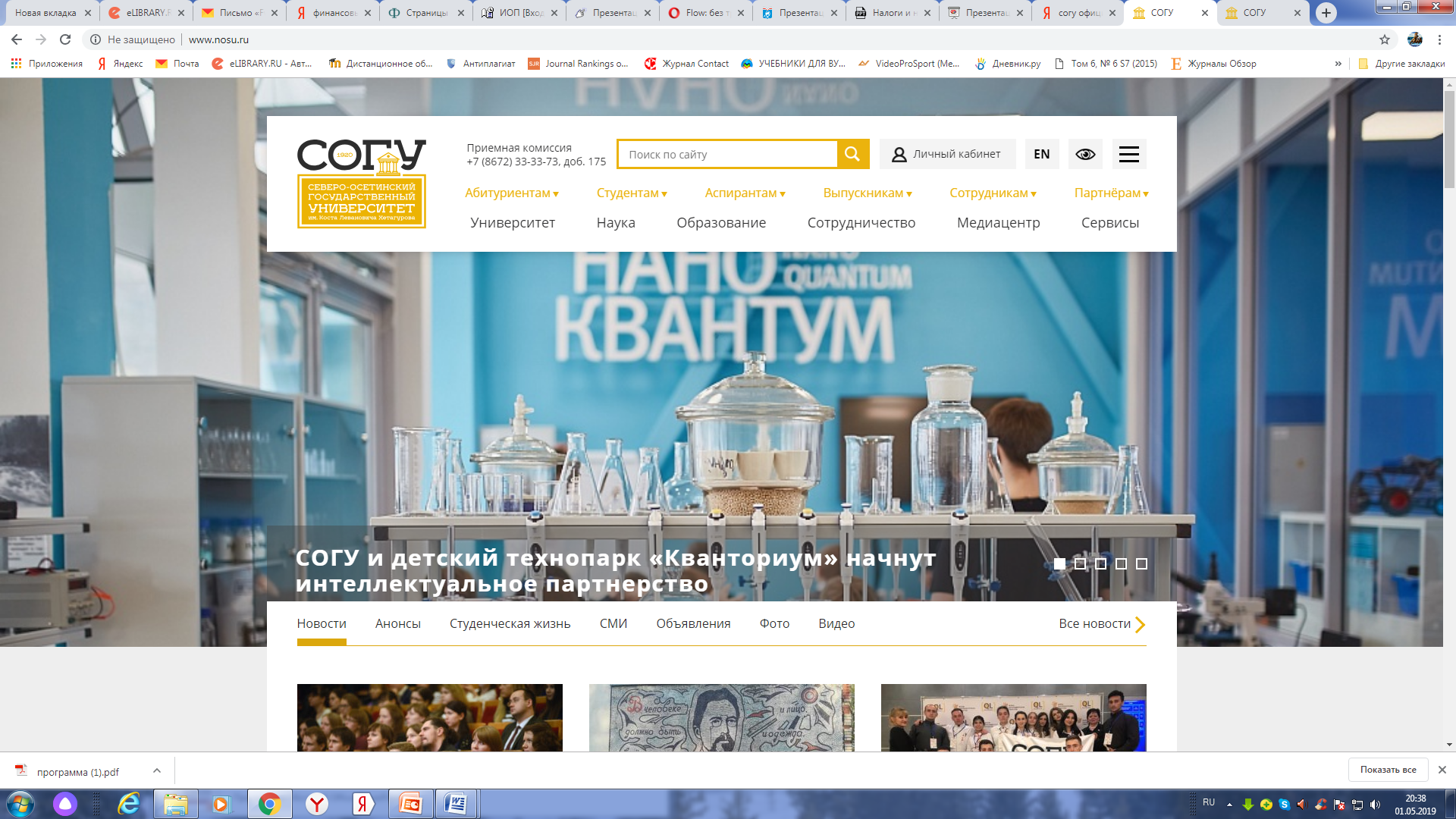 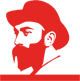 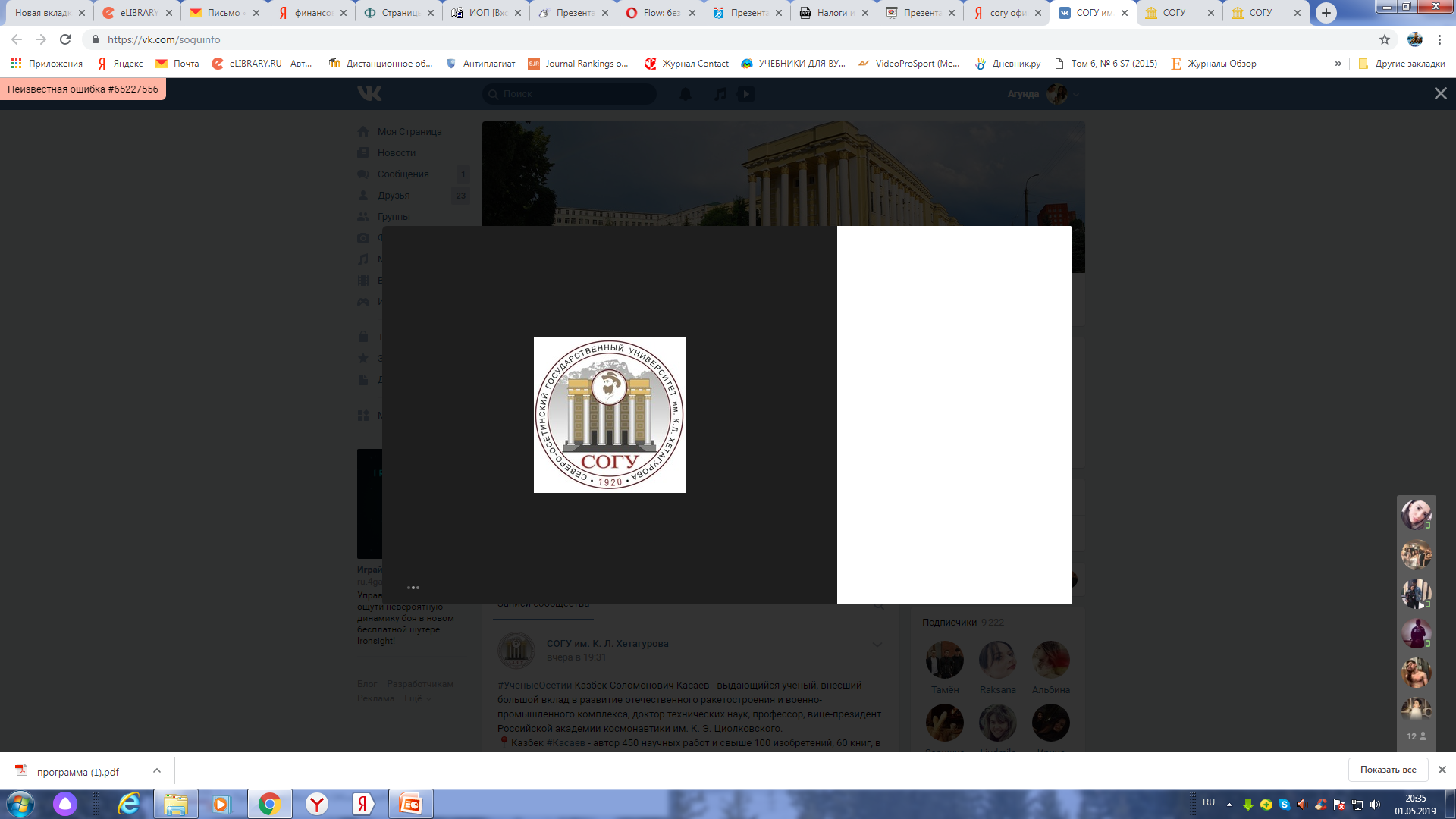 Факультет осетинской филологии
Кафедра осетинского языка и литературы

МАГИСТЕРСКАЯ ПРОГРАММА «Преподавание осетинского языка в поликультурной среде»
Научный руководитель магистерской программы:
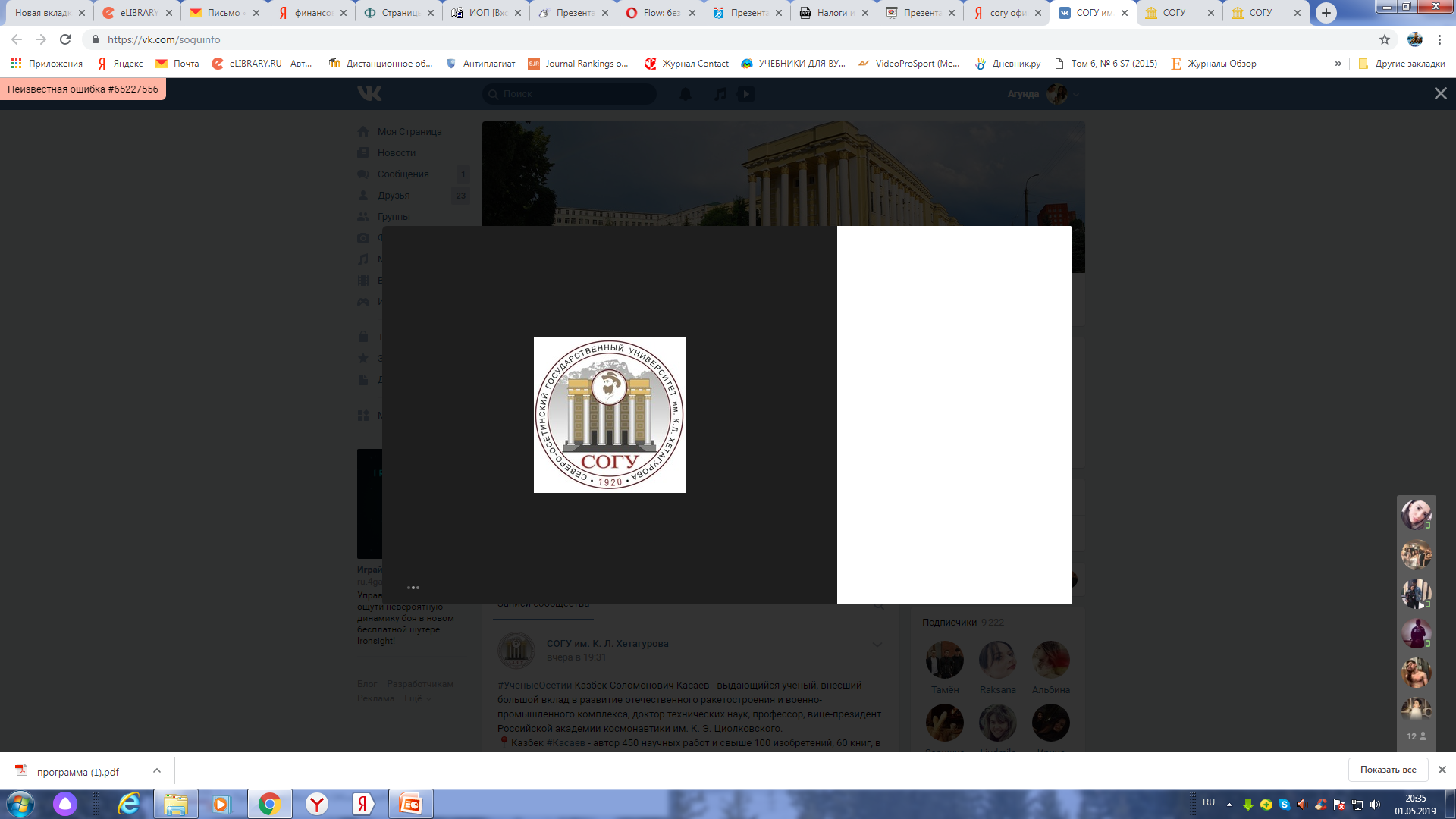 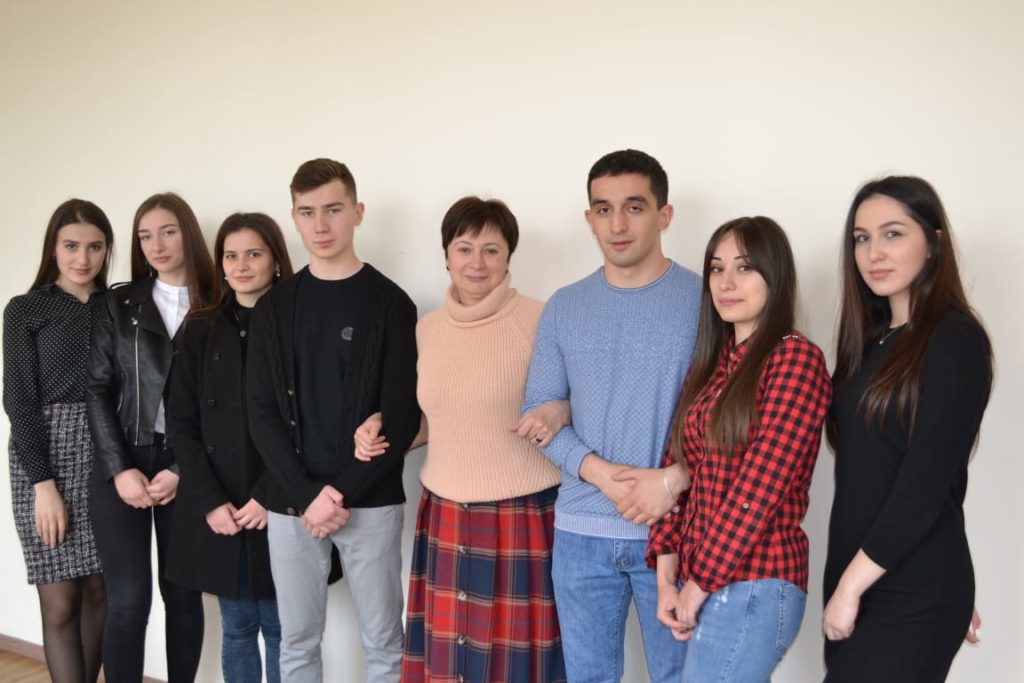 Кудзоева Анжела Федоровна

кандидат филологических наук, доцент кафедры осетинского языка и литературы
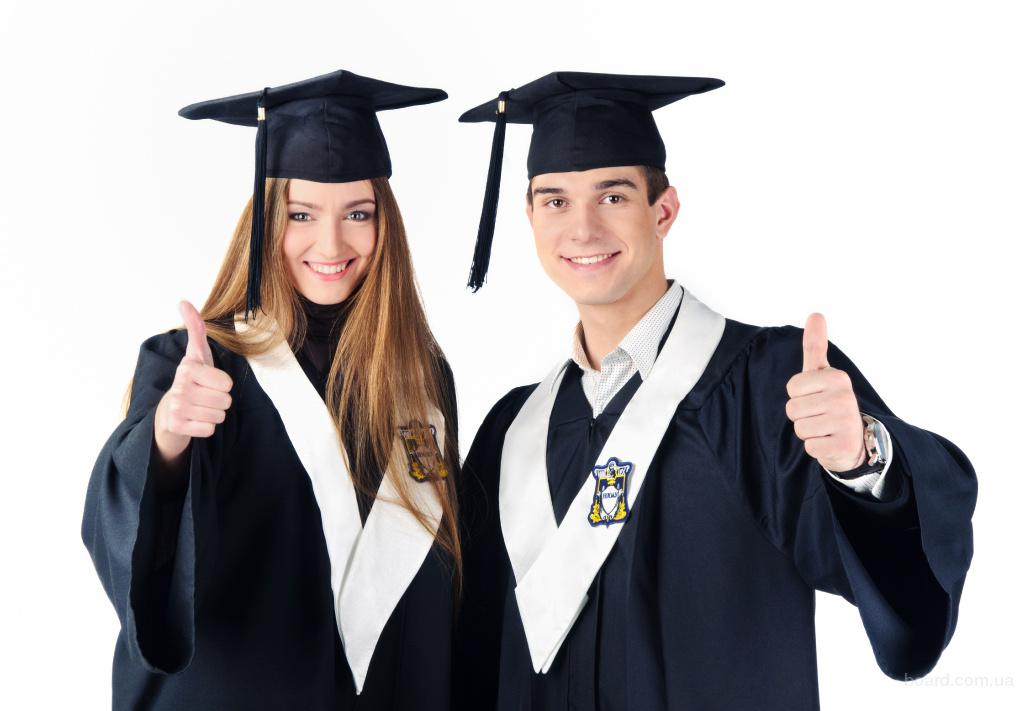 Цель программы магистратуры
ОПОП магистратуры имеет своей целью развитие у студентов личностных качеств и формирование общекультурных (общенаучных, социально-личностных, инструментальных) и профессиональных компетенций в соответствии с ФГОС ВО по данному направлению подготовки, необходимых для осуществления профессиональной деятельности; задача ОПОП заключается в обеспечении системы качественной подготовки высококвалифицированных, конкурентоспособных педагогических кадров для учреждений образования и культуры,   обладающих глубокими знаниями в области теории, практики и научно-исследовательской работе.
ЦЕЛЕВАЯ   АУДИТОРИЯ   МАГИСТЕРСКОЙ ПРОГРАММЫ
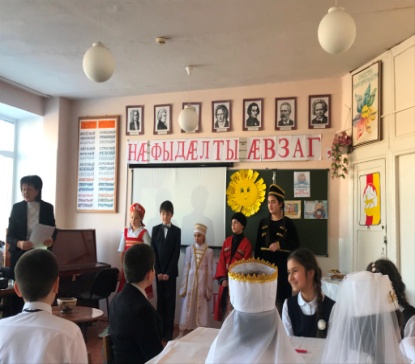 Учителя осетинского языка и литературы

Руководители средних, дошкольных, профессиональных образовательных учреждений

Работники детских дошкольных образовательных учреждений
 
Работники сферы культуры: библиотек, музеев

Члены общественных организаций

Сотрудники средств массовой информации
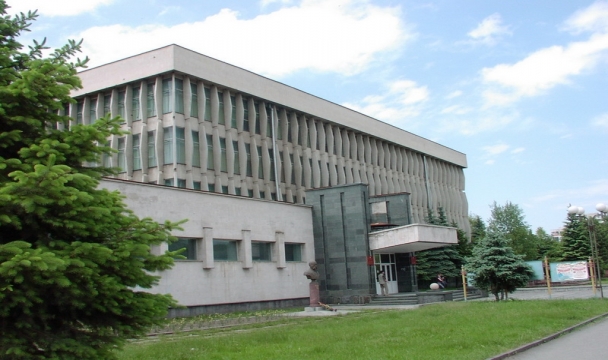 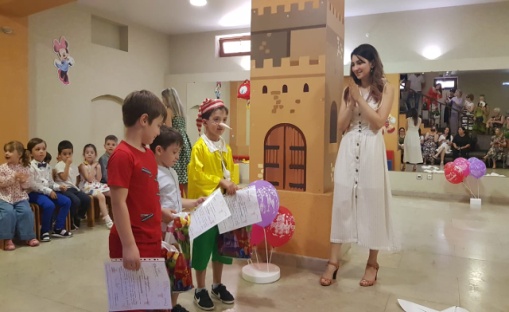 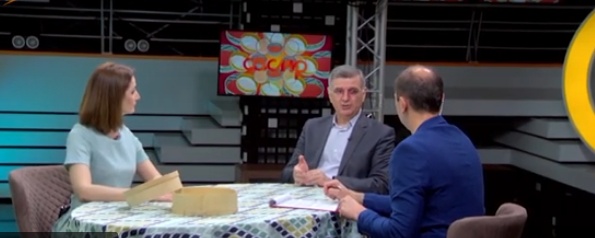 Виды профессиональной деятельности выпускника
Магистр по направлению подготовки 44.04.01 Педагогическое образование профессионально-образовательная программа «Преподавание осетинского языка в поликультурной среде» готовится к следующим видам профессиональной деятельности:
- педагогическая;
- научно-исследовательская;
- методическая.
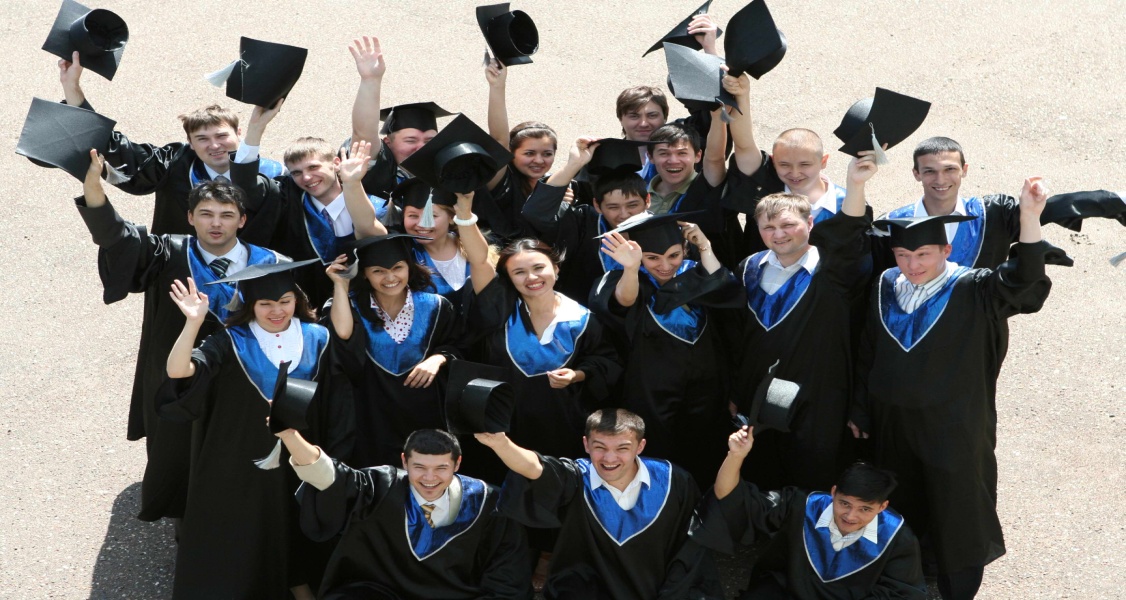 Задачи профессиональной деятельности выпускника
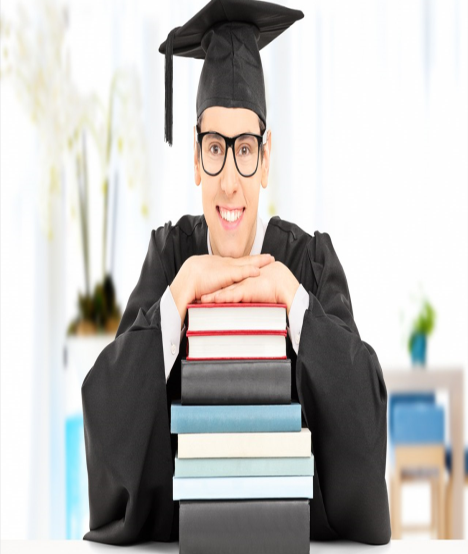 педагогическая деятельность:
изучение возможностей, потребностей и достижений обучающихся в зависимости от уровня осваиваемой образовательной программы;
организация процесса обучения и воспитания в сфере образования с использованием технологий, отражающих специфику предметной области и соответствующих возрастным и психофизическим особенностям обучающихся, в том числе их особым образовательным потребностям;
организация взаимодействия с коллегами, родителями, социальными партнерами, в том числе иностранными;
осуществление профессионального самообразования и личностного роста;
научно-исследовательская деятельность:
анализ, систематизация и обобщение результатов научных исследований в сфере науки и образования путем применения комплекса исследовательских методов при решении конкретных научно-исследовательских задач;
проведение и анализ результатов научного исследования в сфере науки и области образования с использованием современных научных методов и технологий;
методическая деятельность:
изучение и анализ профессиональных и образовательных потребностей и возможностей педагогов и проектирование на основе полученных результатов маршрутов индивидуального методического сопровождения;
исследование, организация и оценка реализации результатов методического сопровождения педагогов.
Срок  освоения  программы магистратуры
Срок получения образования по программе магистратуры составляет 2 года. 
	Объем программы магистратуры в очной форме обучения, реализуемый за один учебный год, составляет 60 з.е. (2 года – 120 з.е.).
	Обучение осуществляется в очной форме.
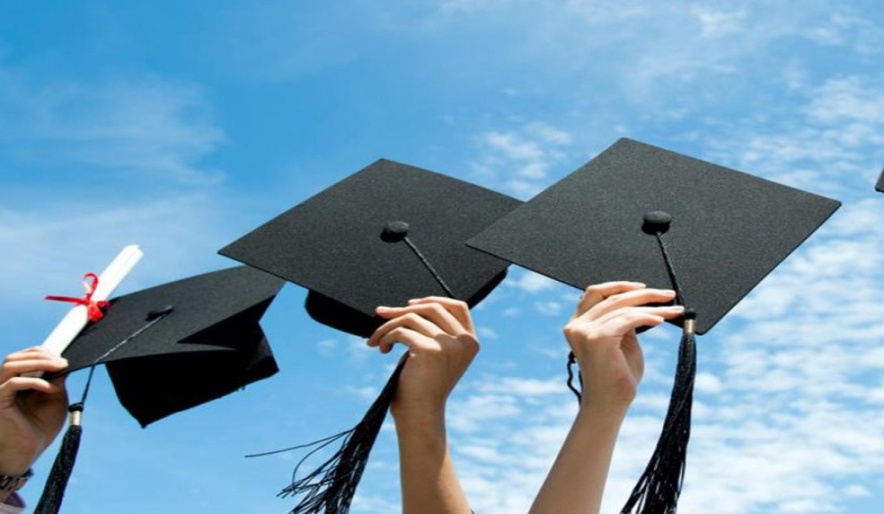 Требования к уровню подготовки, необходимому для освоения программы магистратуры
Программа магистратуры предназначена для выпускников программ бакалавриата и специалитета филологического, педагогического и других профилей. 	Абитуриент должен иметь документ государственного образца (диплом) о высшем образовании.
	Лица, имеющие диплом бакалавра или специалиста и желающие освоить данную программу, зачисляются в магистратуру по результатам вступительного экзамена.
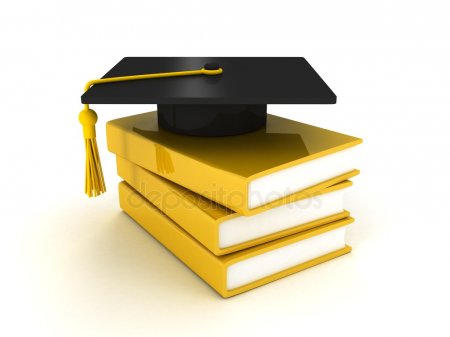 Стратегические задачи программы:
ОСОБЕННОСТИ ПРОЦЕССА ОБУЧЕНИЯ
НАУЧНО-ИССЛЕДОВАТЕЛЬСКАЯ РАБОТА
Ежегодно на факультете осетинской филологии проходят итоговые мероприятия в рамках Дней науки: научно-практическая конференция студентов и магистрантов, итоговые заседания студенческих научных обществ, презентации научных   работ преподавателей и студентов и др.  Во всех этих мероприятиях активное участие принимают магистранты факультета. 
	Результаты научно-исследовательской работы магистрантов публикуются в кафедральном сборнике научных трудов «Ныфс»,  в сборниках материалов конференций, в научно-методическом журнале РИПКРО «Рухстауæг», в других изданиях.
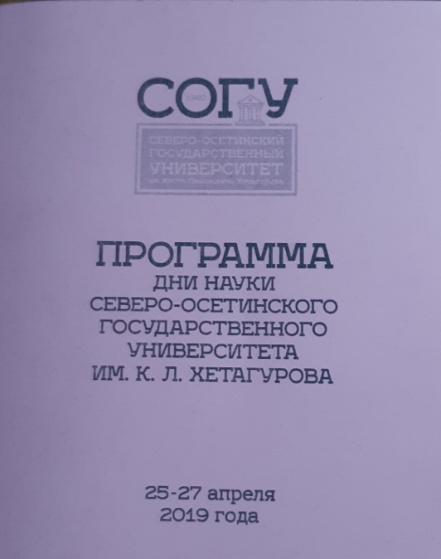 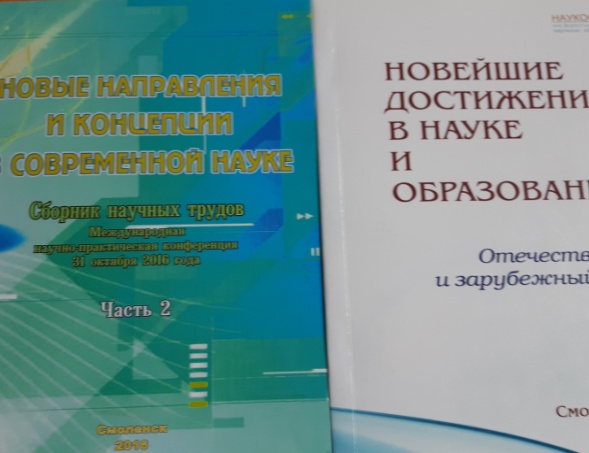 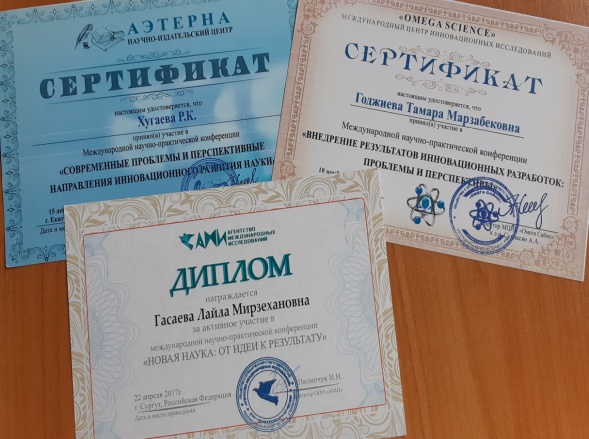 Возможность  продолжения  образования после  окончания  магистратуры
Очная и заочная аспирантура по направлению 44.06.01 «Образование и педагогические науки»
 направленность «Теория и методика профессионального образования»
учебно-методическое  обеспечениемагистерской программы «Преподавание осетинского языка в поликультурной среде»
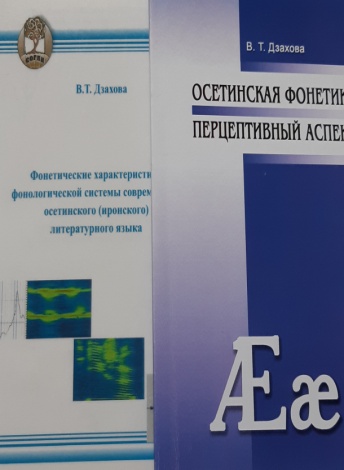 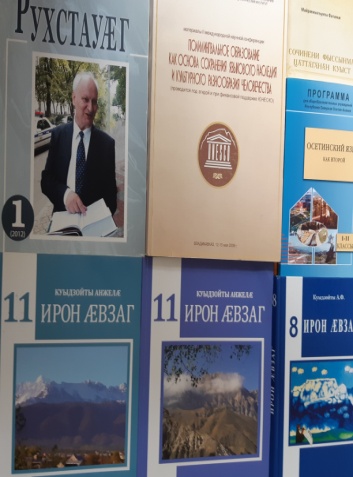 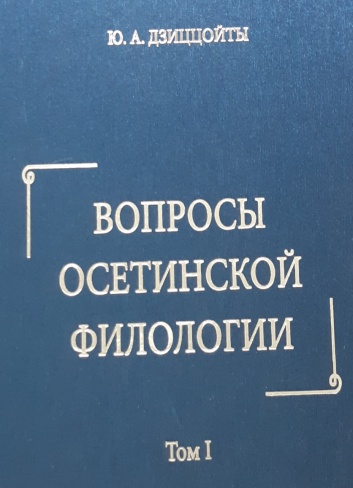 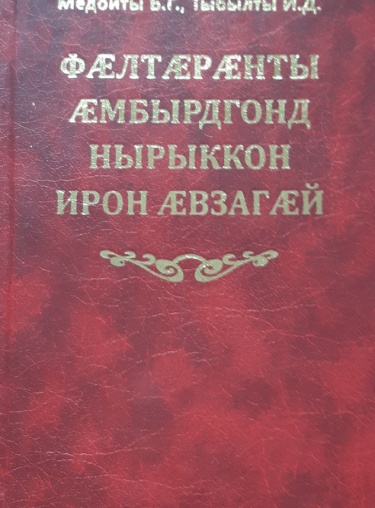 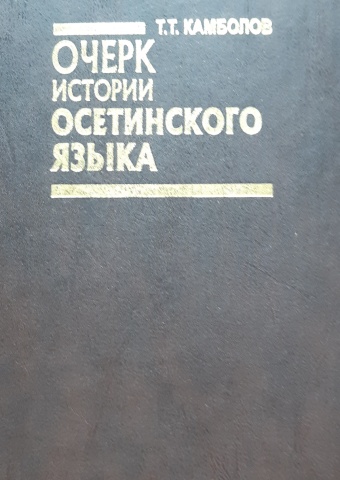 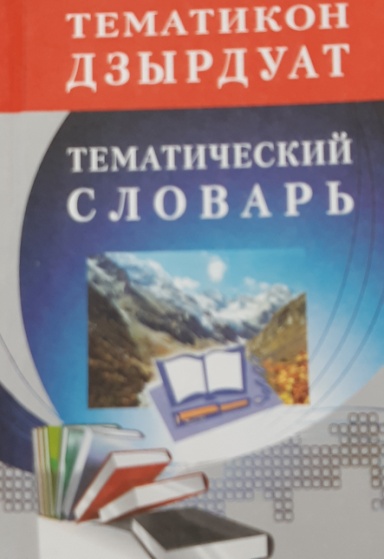 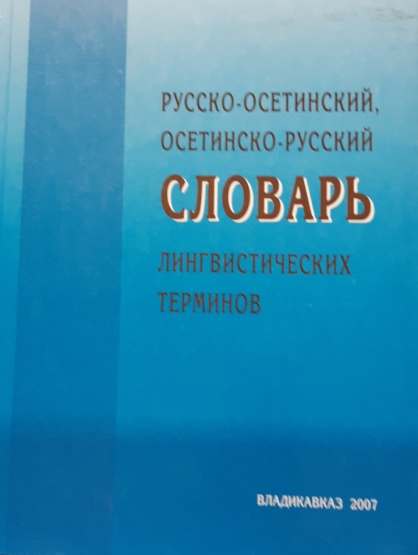 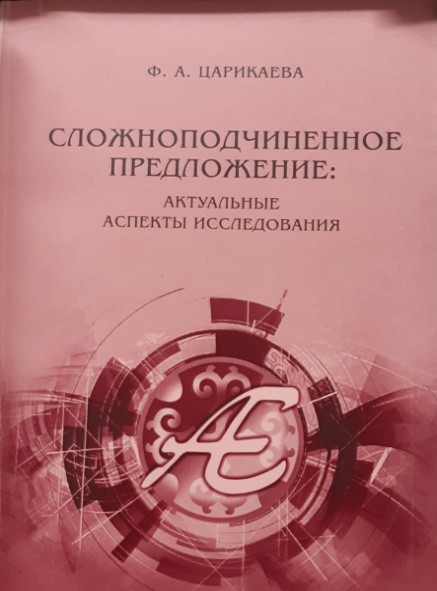 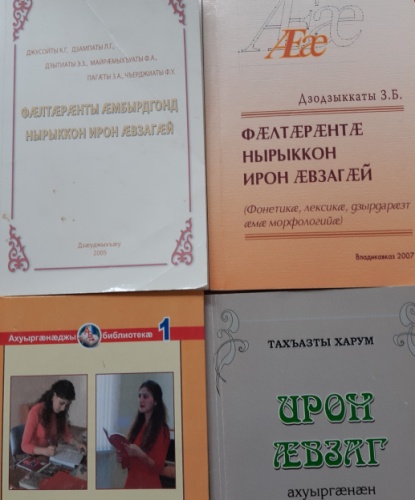 Образовательный процесс 
обеспечивают высококвалифицированные   кадры:
100% преподавателей имеют ученые степени кандидатов и докторов наук.

К обучению магистрантов привлекаются специалисты с научными званиями доцентов и профессоров.

Магистрантов будут обучать  специалисты-практики из сферы образования и науки.
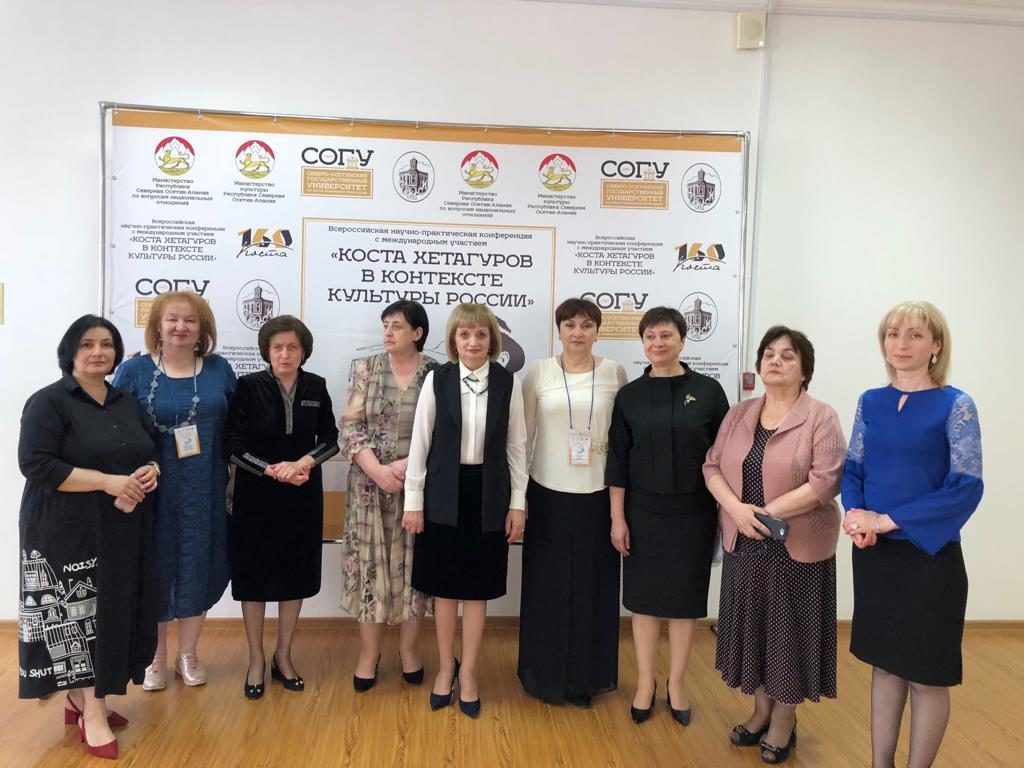 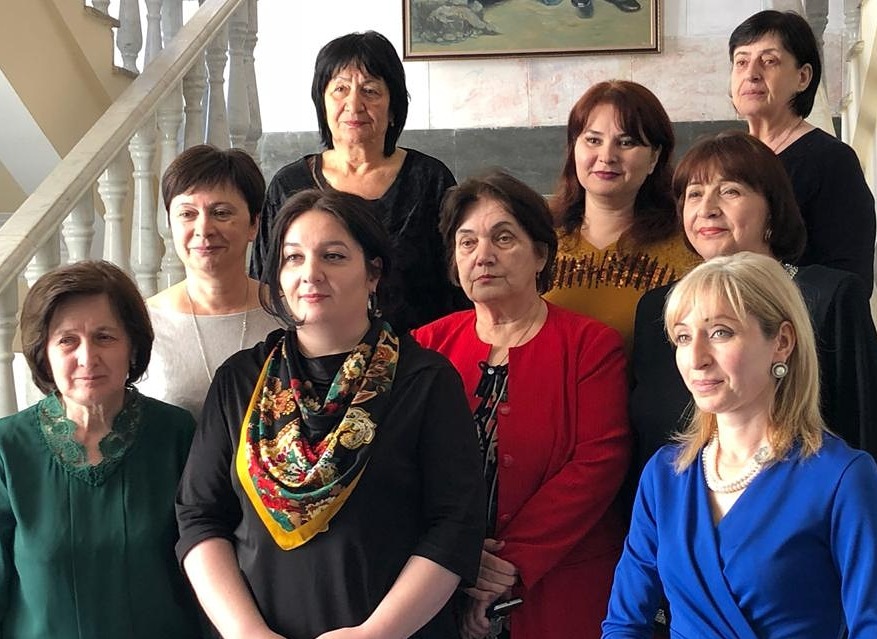 Преимущества программы:
Востребованность рынком труда высококвалифицированных специалистов в области преподавания осетинского языка как второго (как неродного);
Гарантия высокого уровня подготовки, обеспечивающего конкурентоспособность магистров на рынке труда, возможность открыть собственный бизнес (частную школу, курсы по обучению осетинскому языку, бюро переводов и др.); 
Подготовка магистров с учетом профессиональных требований к специалистам, предъявляемых потенциальными работодателями и рынком профессиональной деятельности;
Участие потенциальных работодателей в составлении и рецензировании учебных программ по специальным дисциплинам;
Использование современных технологий обучения, позволяющих совмещать теоретическое обучение с получением практических навыков в сфере профессиональной деятельности;
Возможность составления индивидуального плана обучения;
Возможность дальнейшего развития научных изысканий и использования полученных результатов в аспирантуре и докторантуре;
Финансовая поддержка научных изысканий в форме грантов, именных стипендий и др.
КОНТАКТНАЯ ИНФОРМАЦИЯ
362025, РСО-Алания, г.Владикавказ, ул.Ватутина 44-46, корпус 2, кабинет 201 
Кафедра осетинского языка и литературы
			Телефон: +7(8672) 333373 доб.204
			E-mail: kudzoyeva@inbox.ru
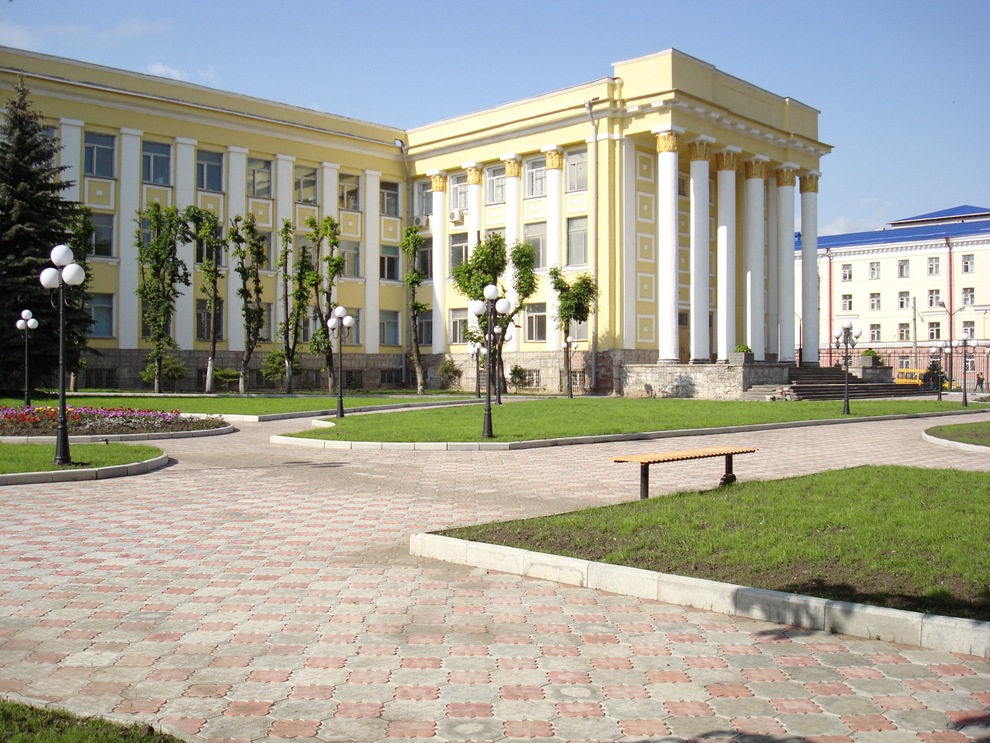